PDCWG Report to ROS 

Chair: Chad Mulholland, NRG
Vice Chair: Jimmy Jackson, CPS

ROS
July 08, 2021
Report Overview & Notes
Report Overview
Meeting Minutes
BAL-001-TRE-2 FMEs & IMFR
0 FME in the month of May
Frequency Control Report
Meeting Minutes
PDCWG Meeting 06/16/2021
Review of Southern Cross Directive 9 White Paper (including NPRR1034)
Review of emergency conditions list from ROS
NOGRR226 discussion - Change UFLS Setting from 59.3 Hz to 59.4 Hz
Generator Modeling Discussion - Updates from ERCOT/LCRA Discussions
February cold weather event follow up discussion
ERCOT reports
Frequency Measurable Events Performance
Frequency Measurable Events
There was 0 FME in May
Interconnection Minimum Frequency Response (IMFR) Performance
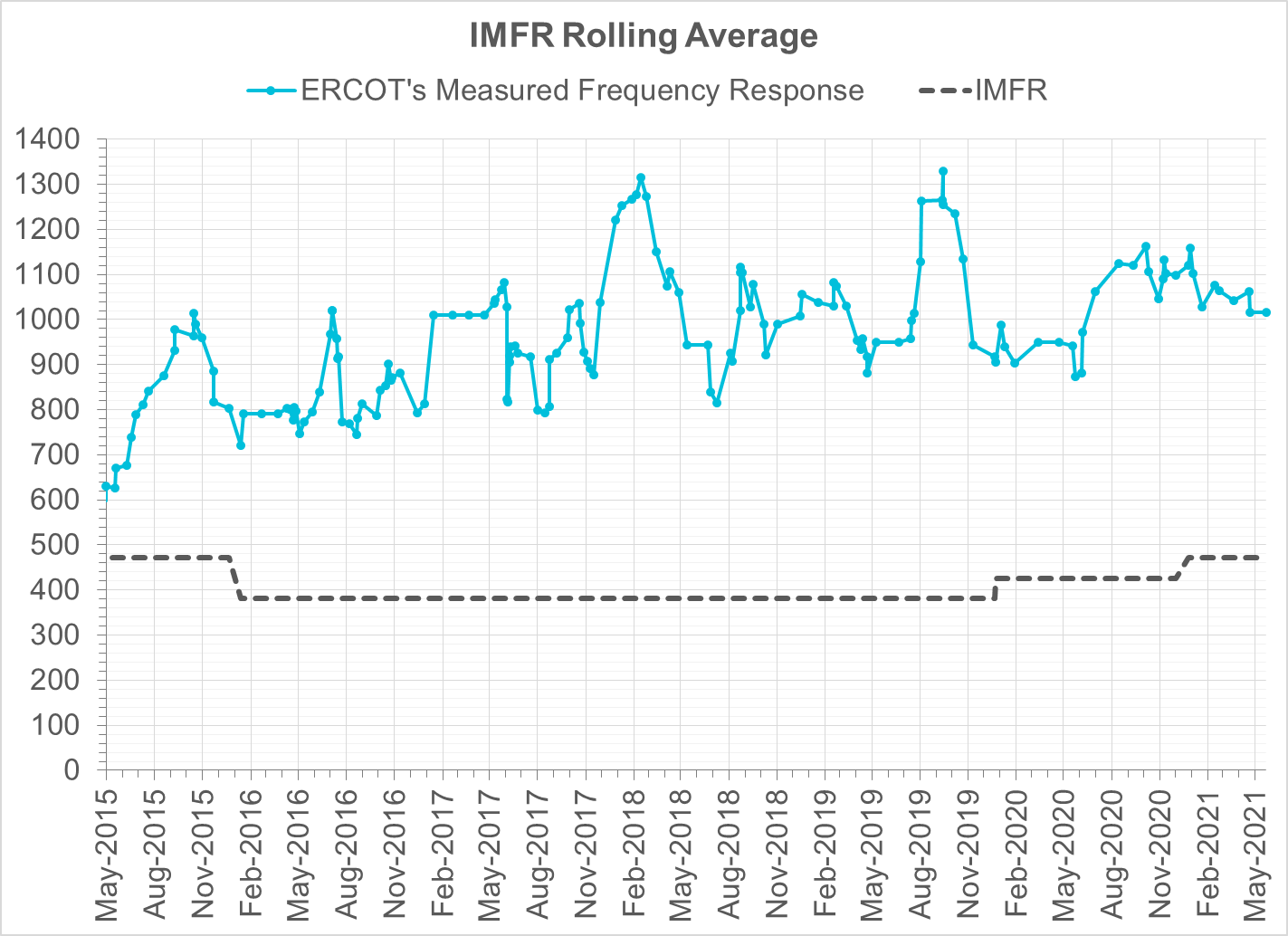 IMFR Performance currently 1016.54 MW/0.1Hz
Frequency Response Obligation (FRO): 471 MW/0.1 Hz
May 2021
Frequency Control Report
CPS1 Performance
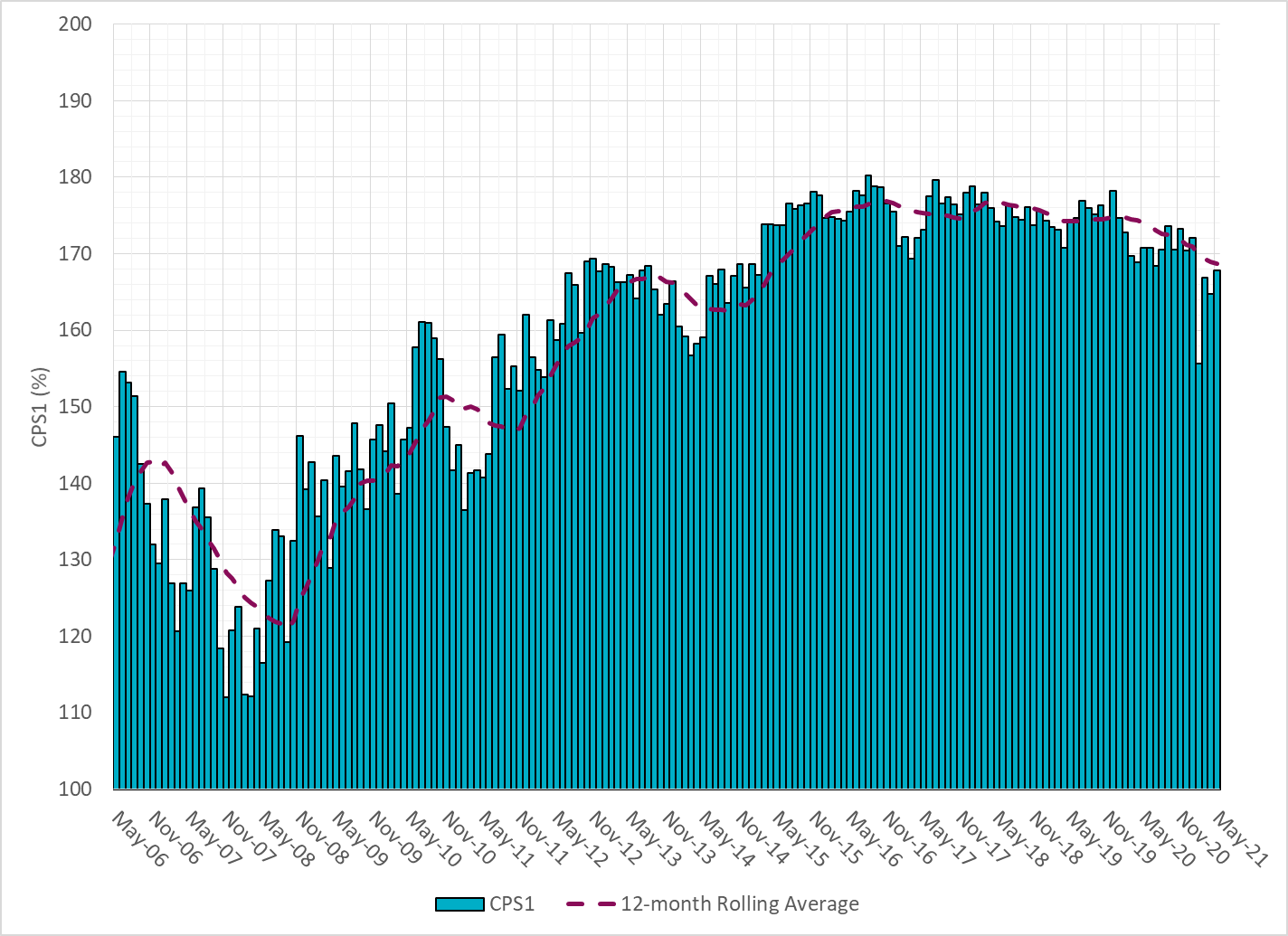 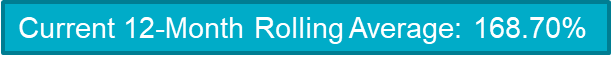 RMS1 Performance of ERCOT Frequency
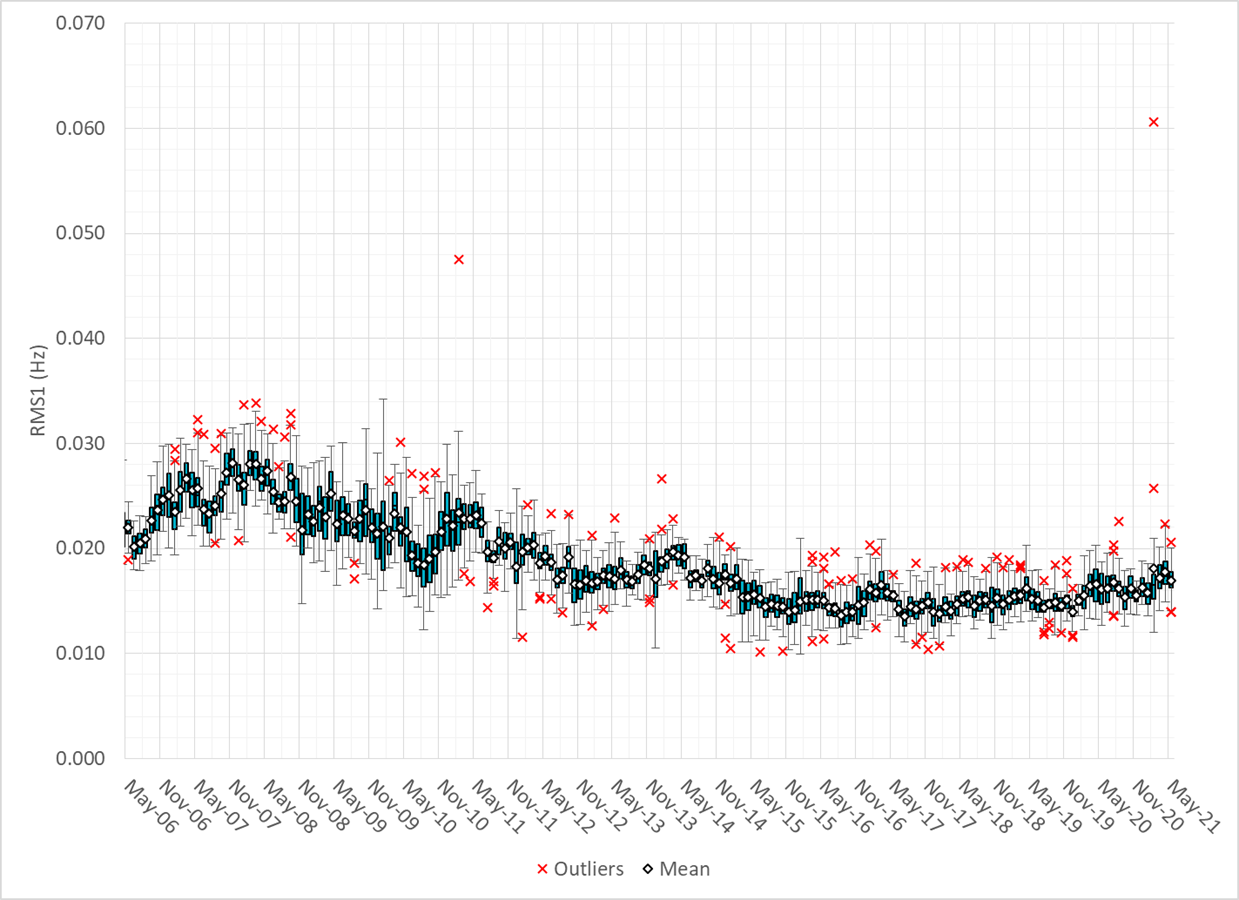 Frequency Profile Analysis
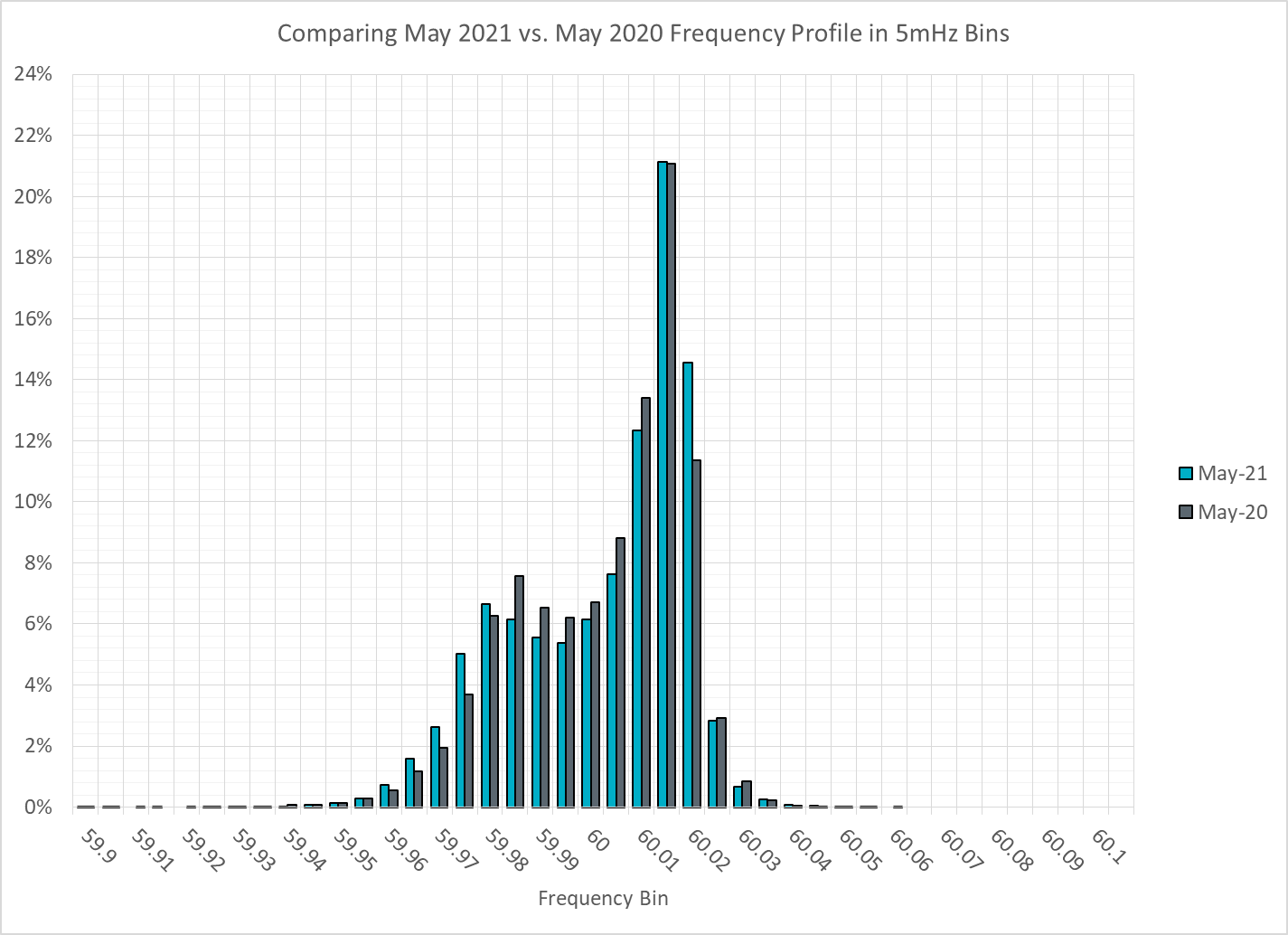 Time Error Corrections
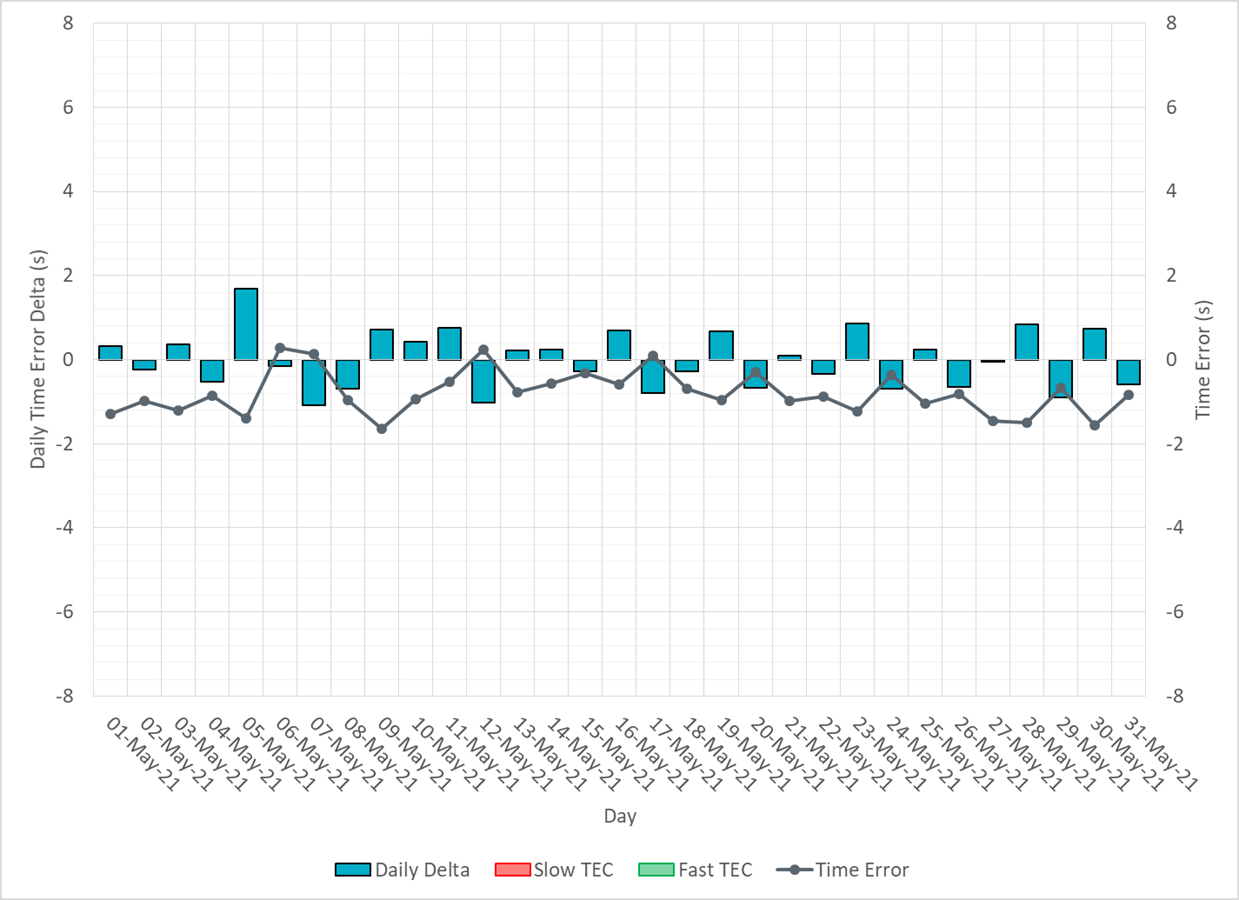 Total Energy from Wind Generation
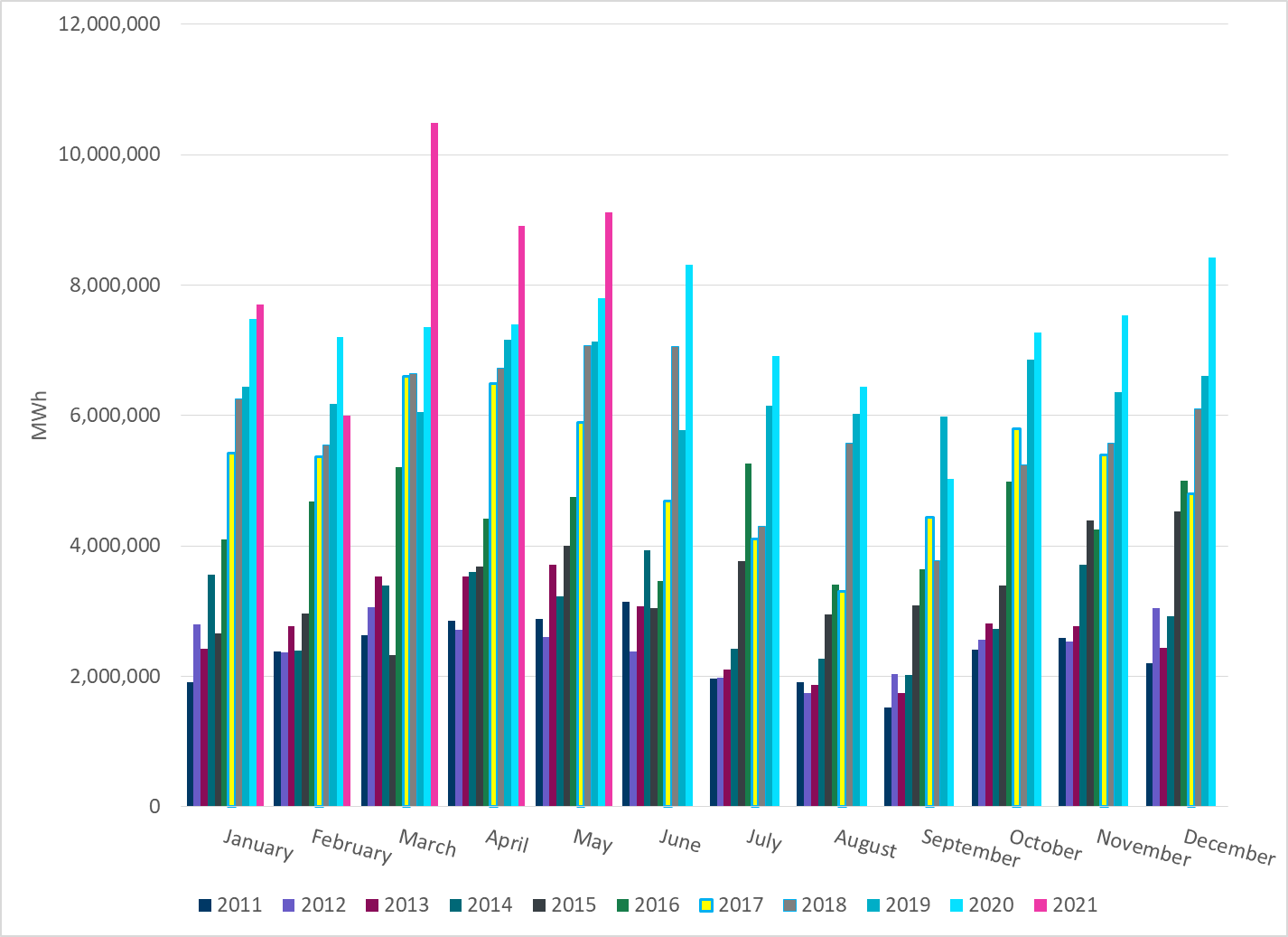 12
[Speaker Notes: 9,120,382   MWh]
% Energy from Wind Generation
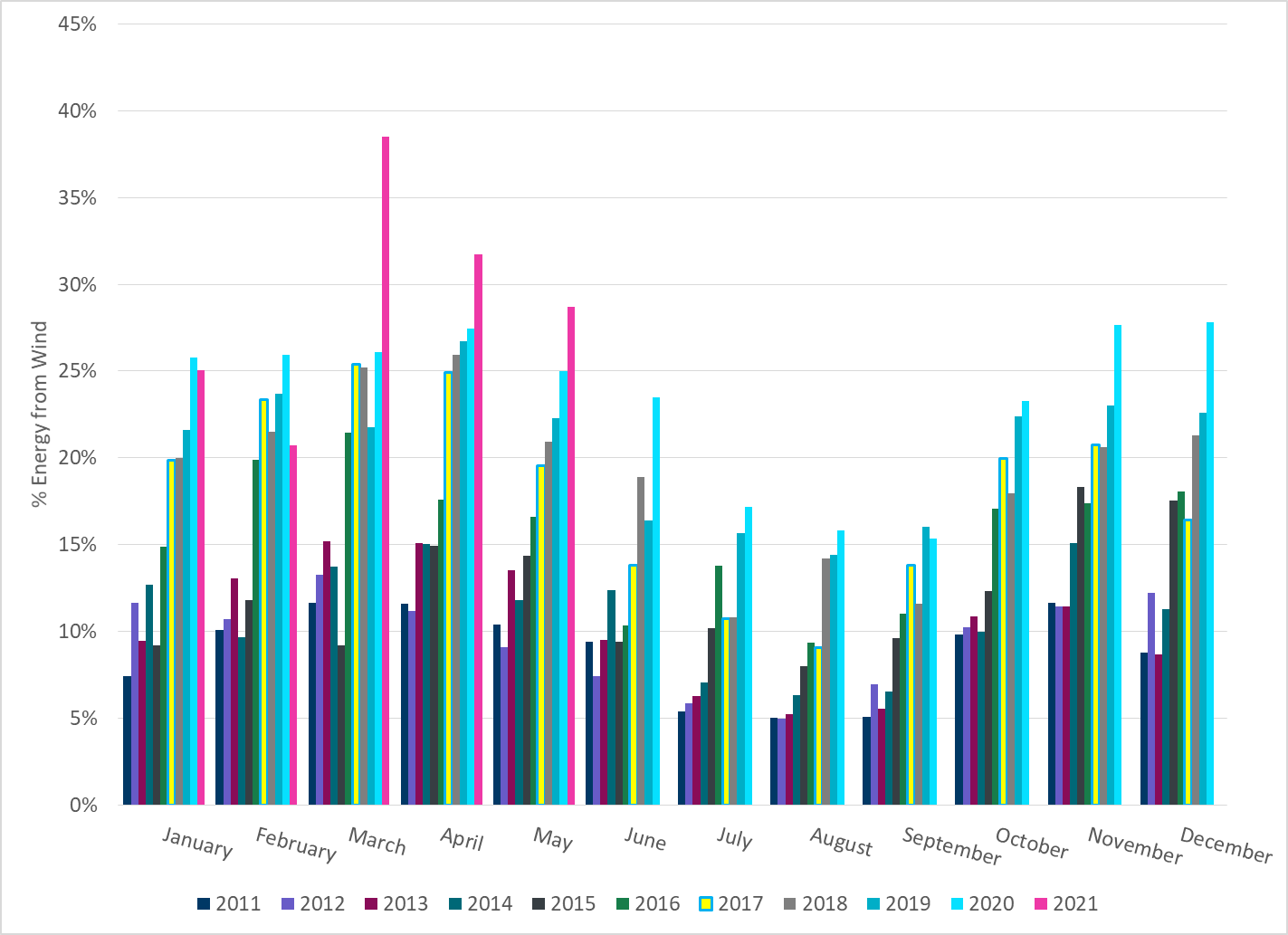 13
[Speaker Notes: 28.68%]
Total Energy From Solar Generation
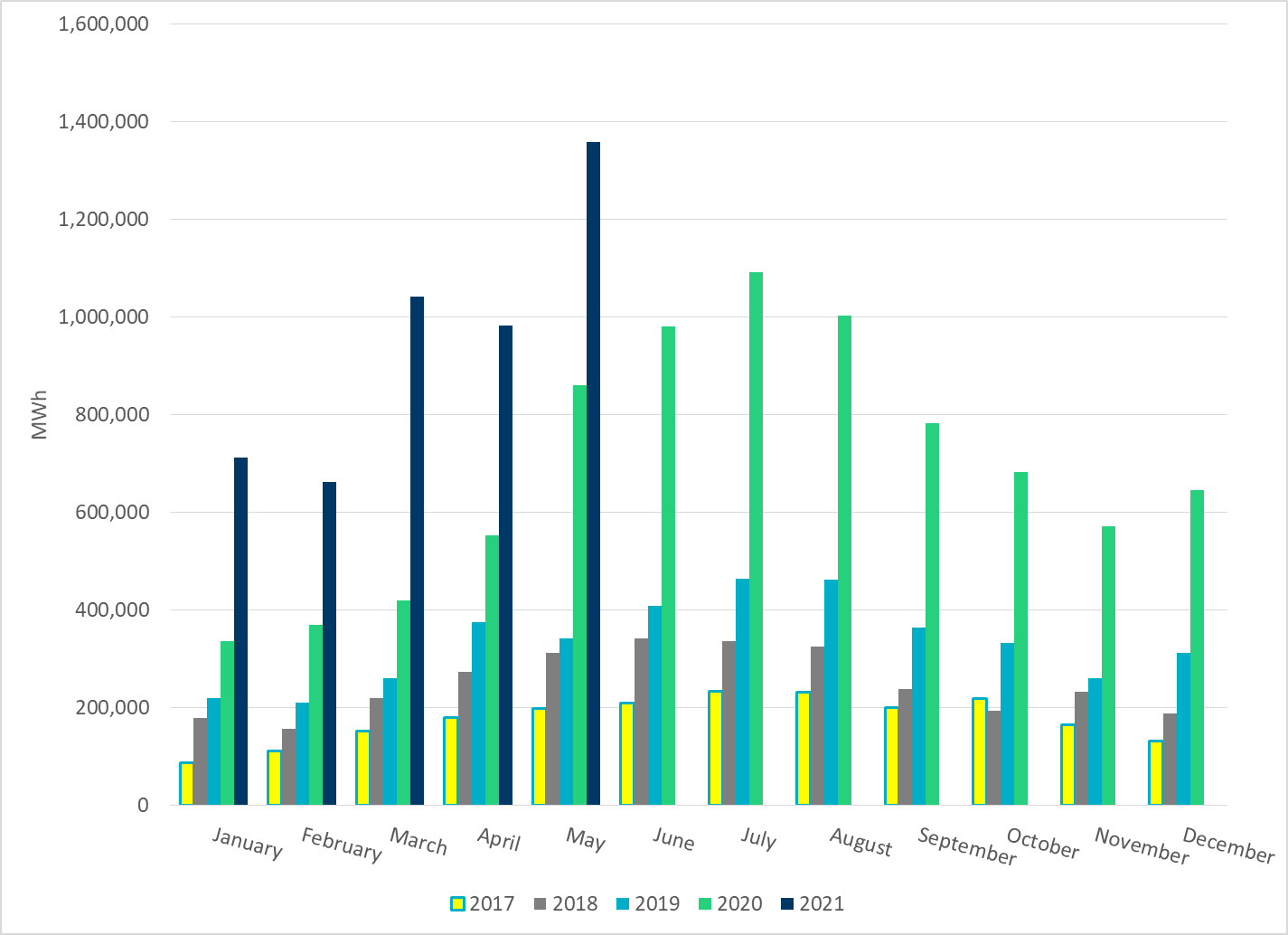 14
[Speaker Notes: 1,358,326   MWh]
% Energy from Solar Generation
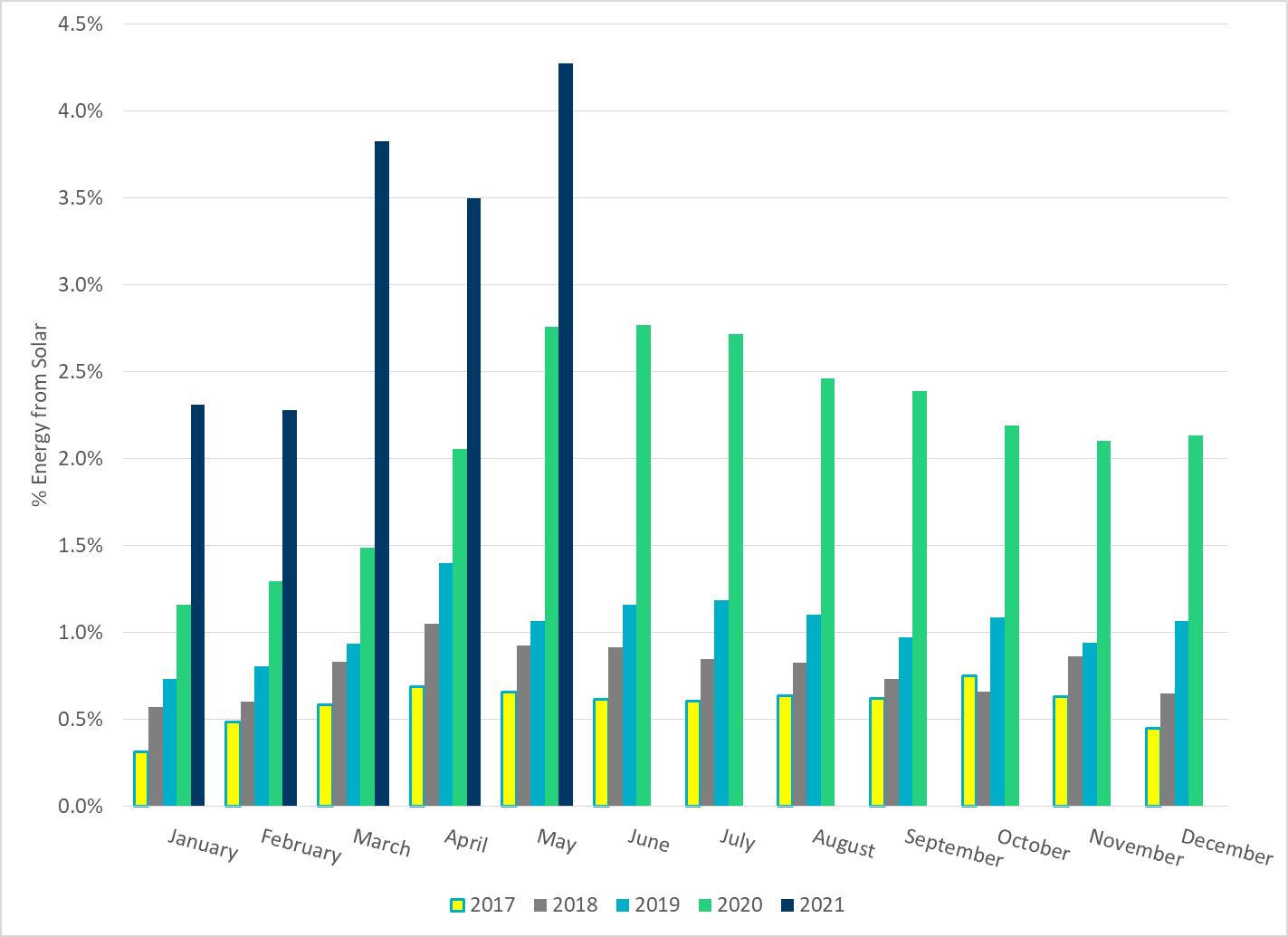 15
[Speaker Notes: 4.27%]
Questions?